Mike Hughey, MD
EFM Challenge
EFM #1
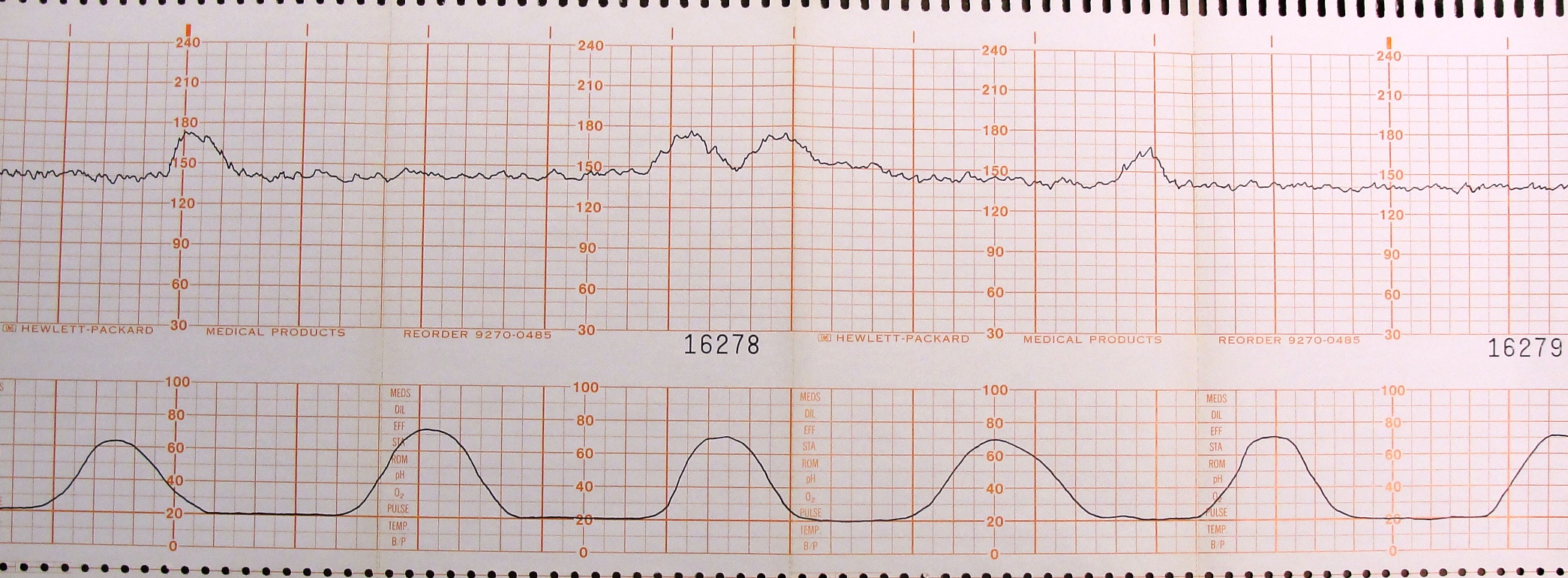 Contractions
Baseline
Decels/Accels
Category
EFM #2
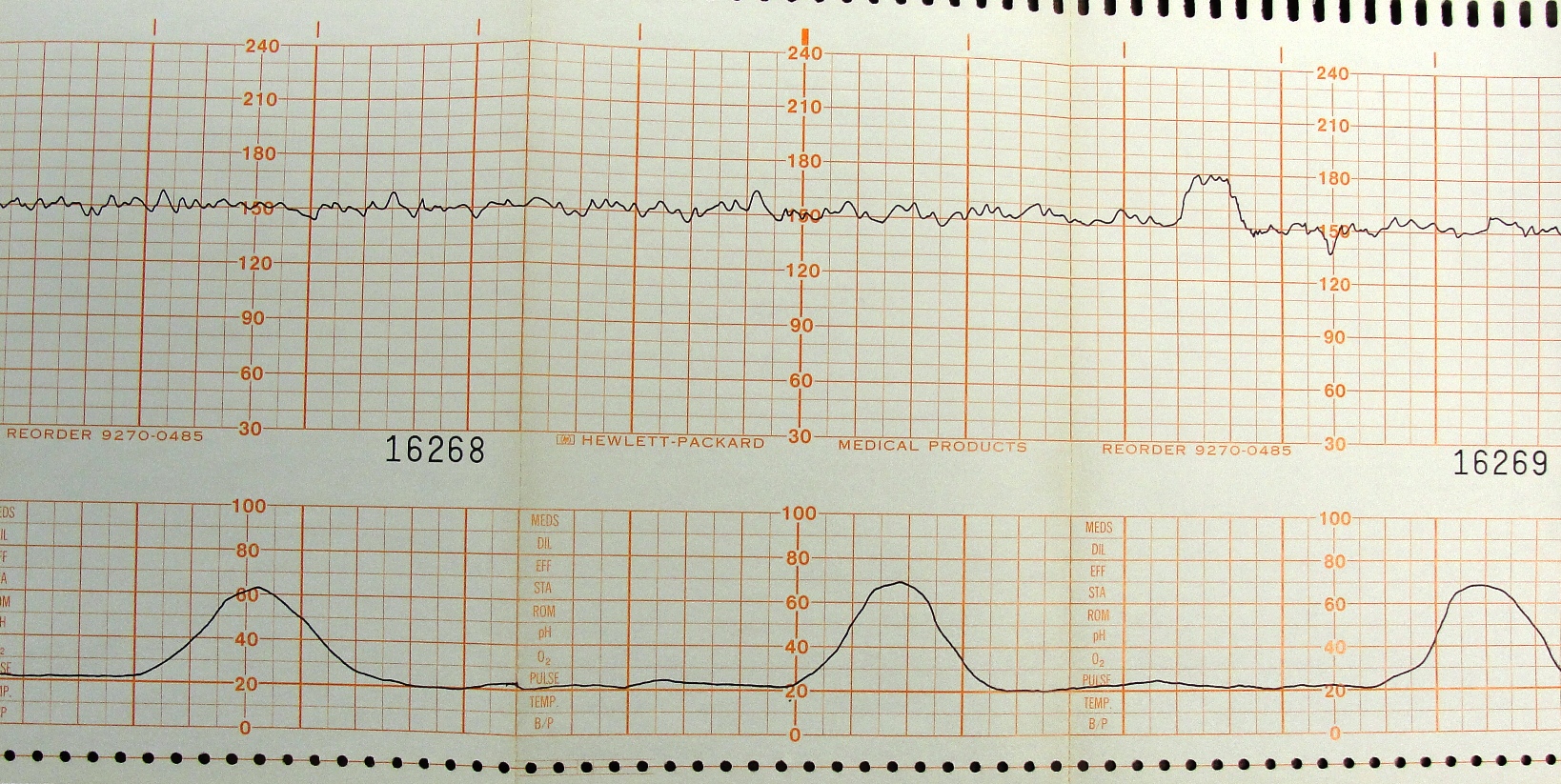 Contractions
Baseline
Decels/Accels
Category
EFM #3
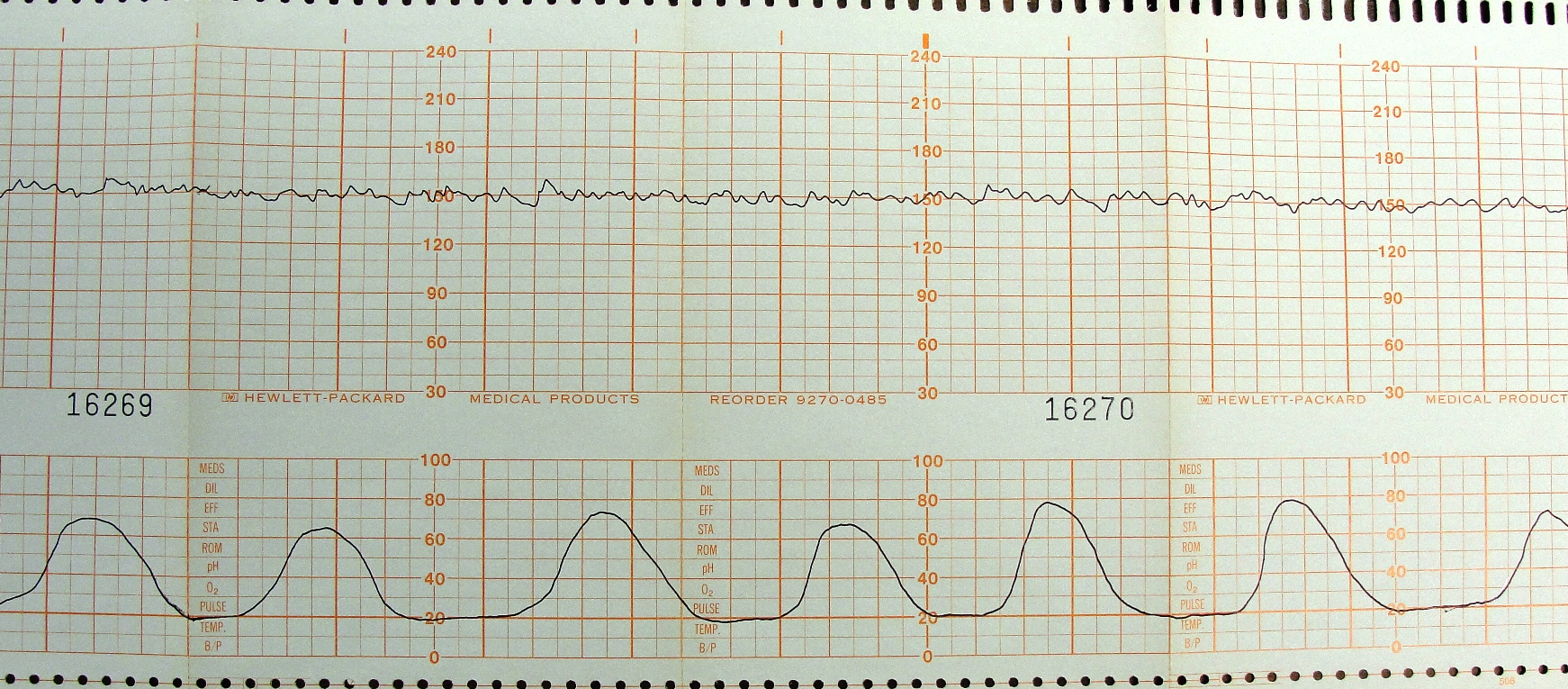 Contractions
Baseline
Decels/Accels
Category
EFM #4
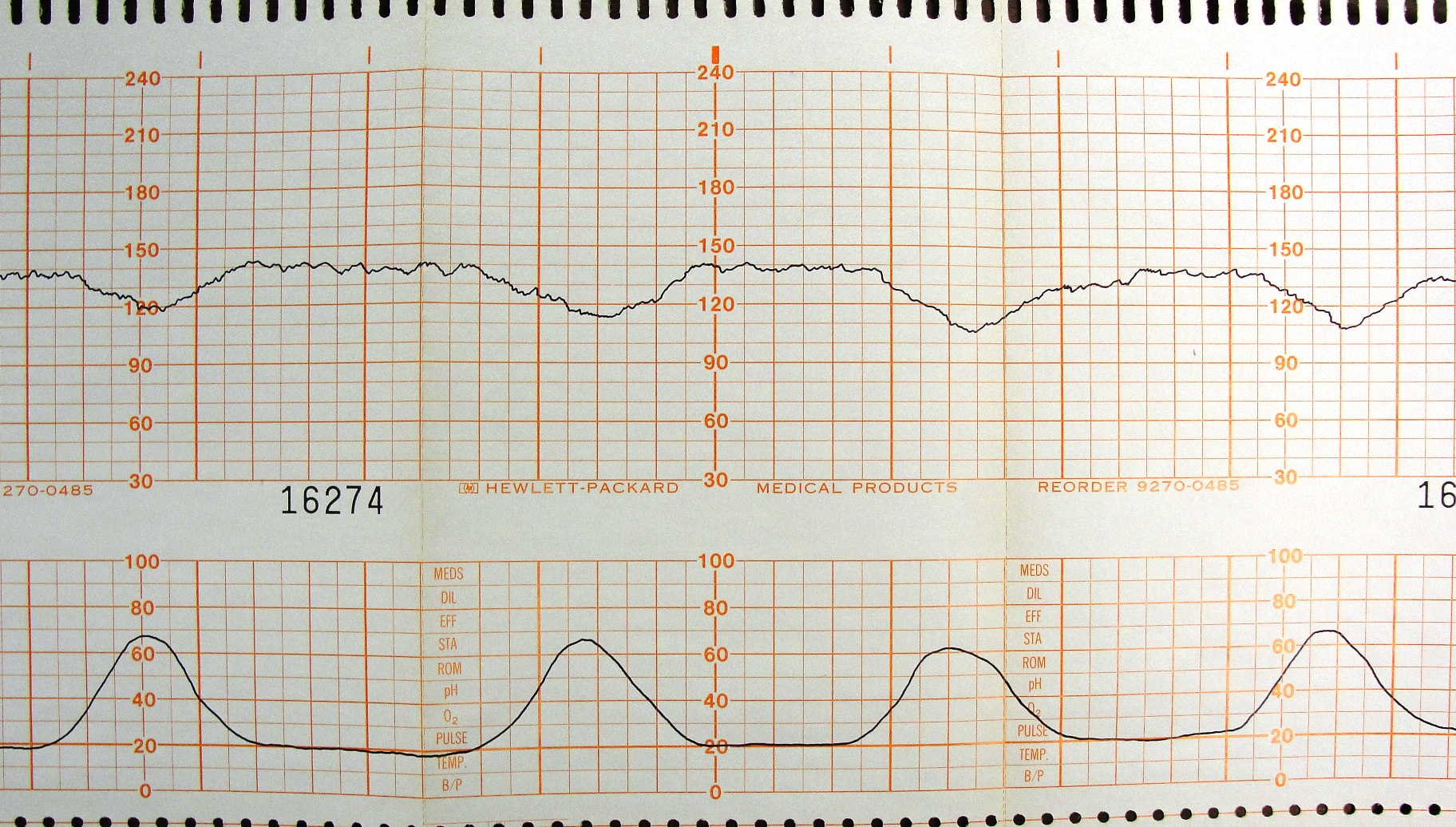 Contractions
Baseline
Decels/Accels
Category
EFM #5
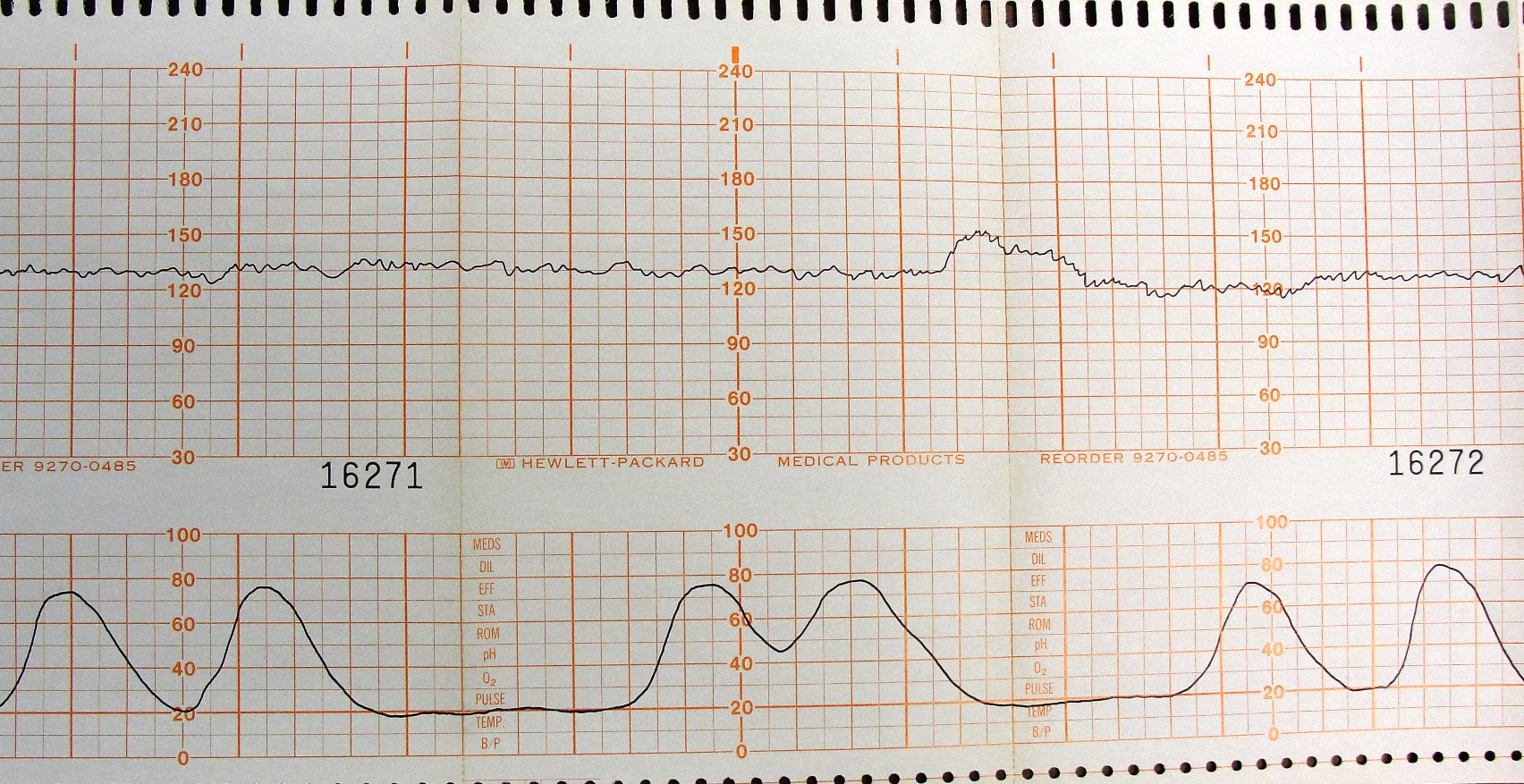 Contractions
Baseline
Decels/Accels
Category
EFM #6
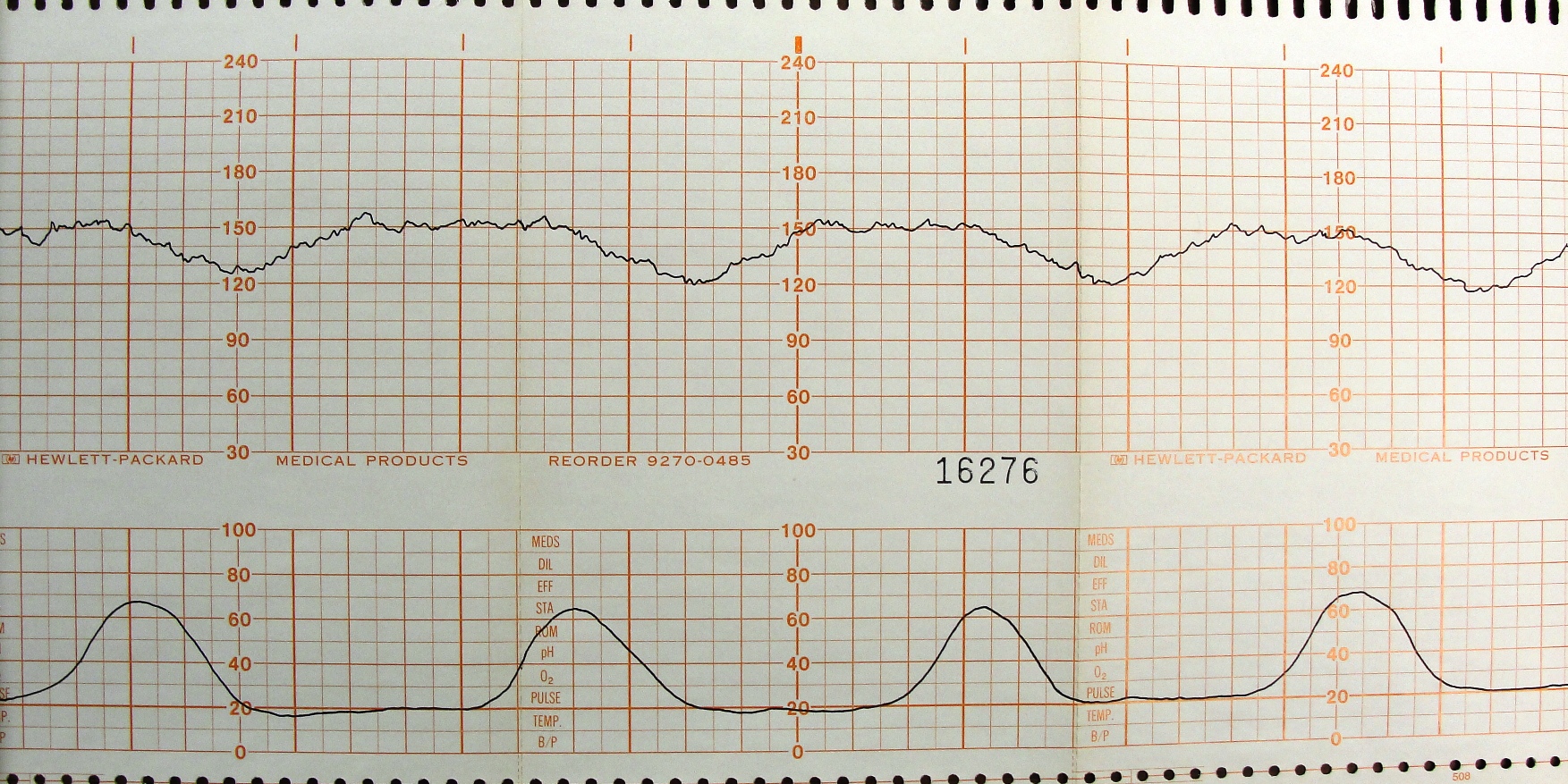 Contractions
Baseline
Decels/Accels
Category
EFM #7
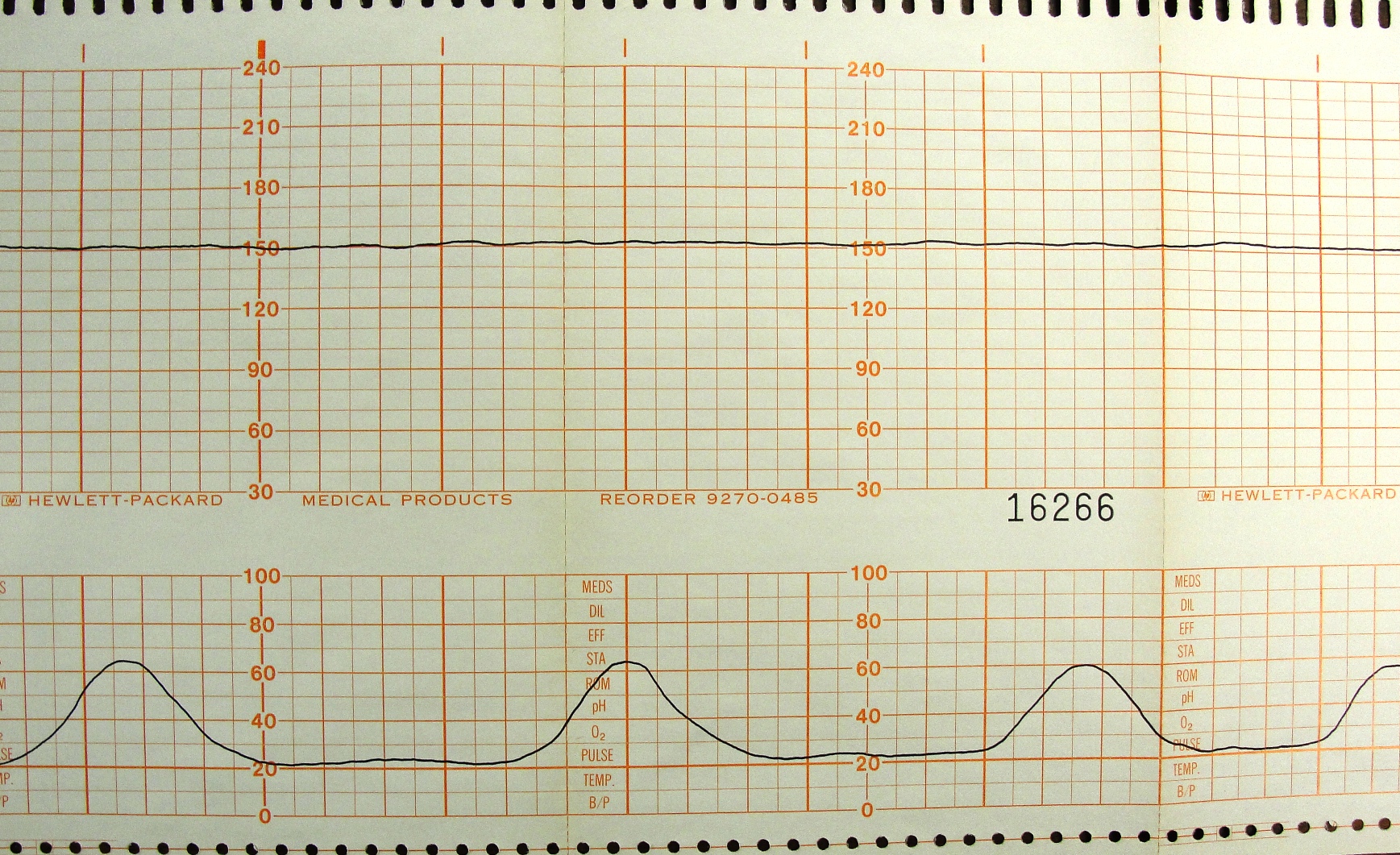 Contractions
Baseline
Decels/Accels
Category
EFM #8
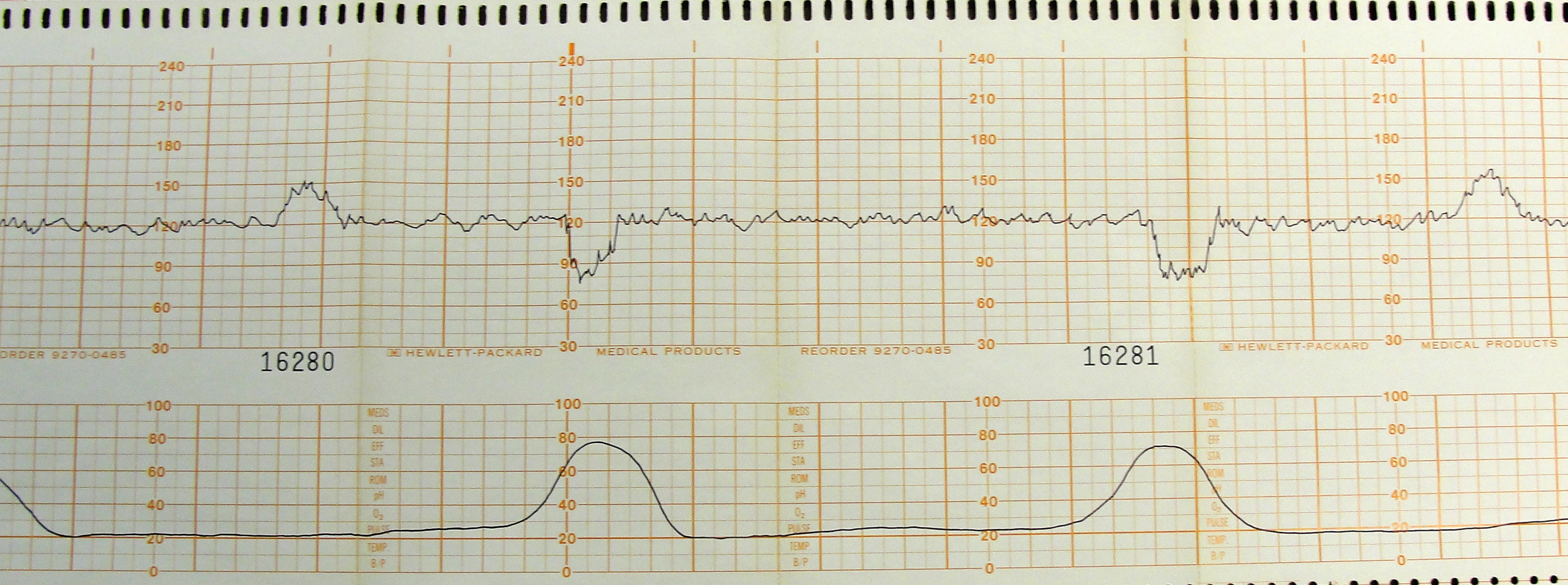 Contractions
Baseline
Decels/Accels
Category
EFM #9
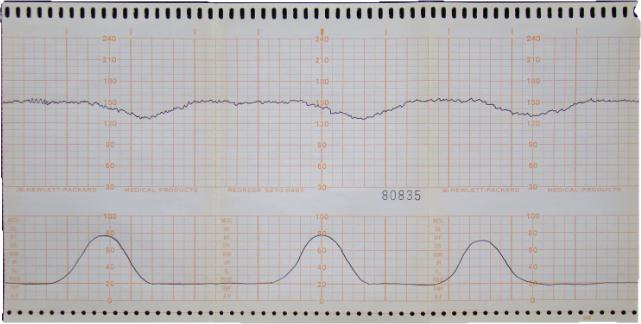 Contractions
Baseline
Decels/Accels
Category
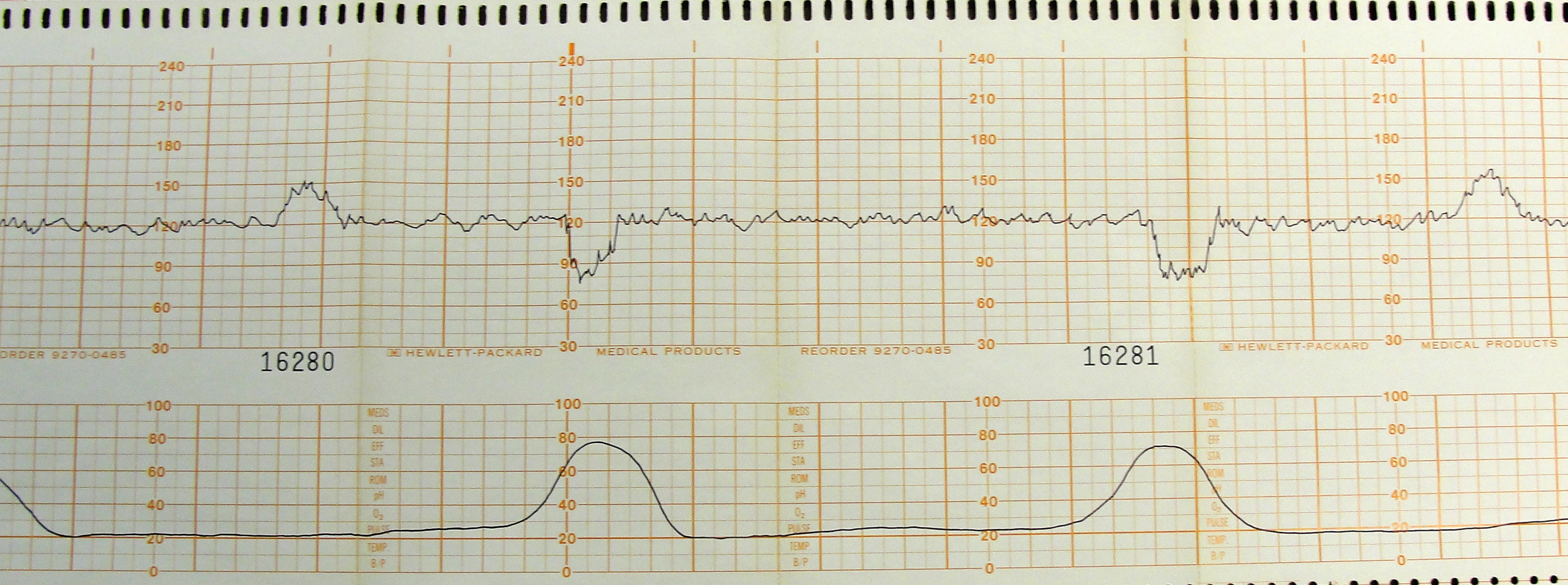 EFM #10
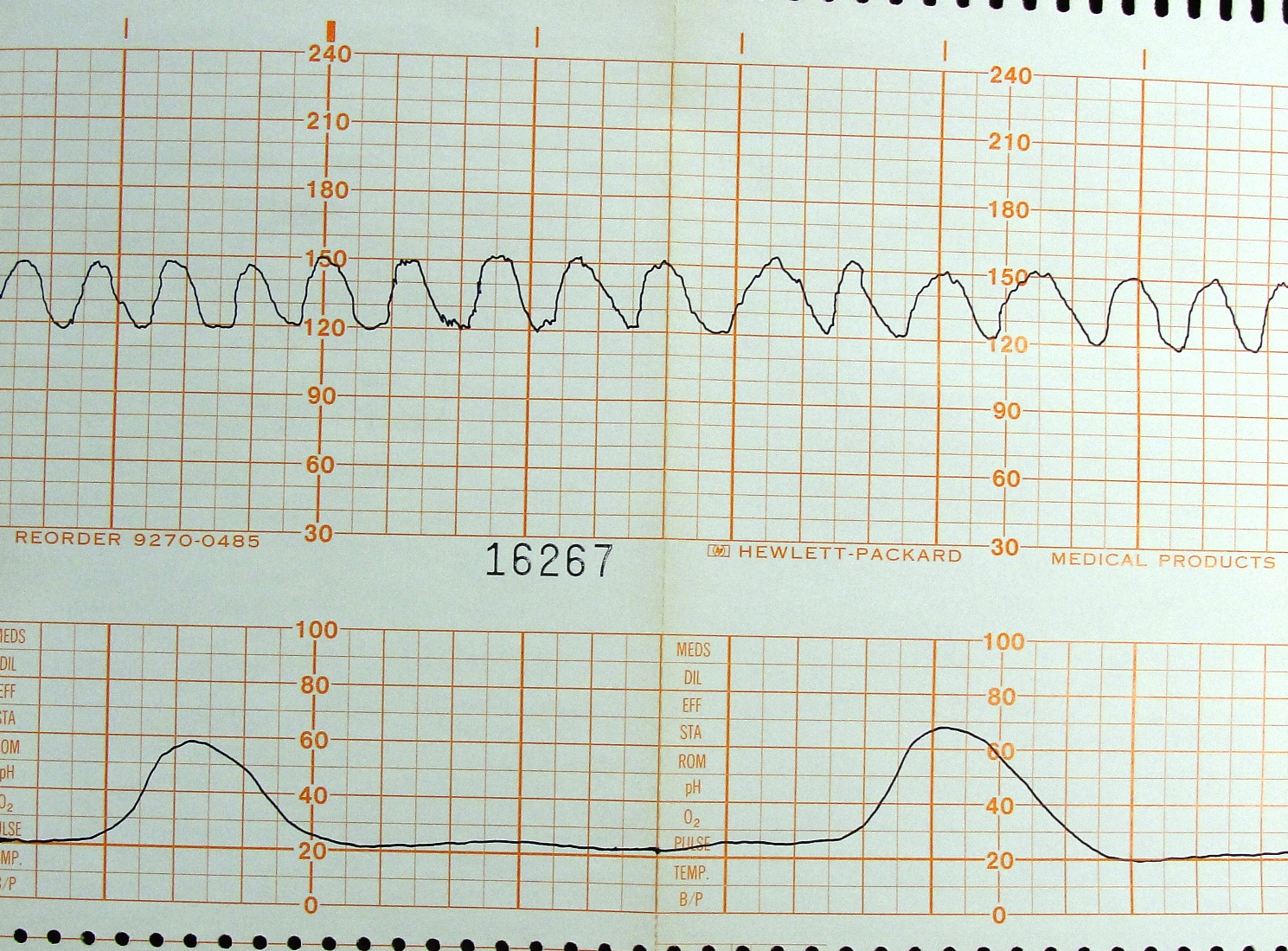 Contractions
Baseline
Decels/Accels
Category
EFM #11
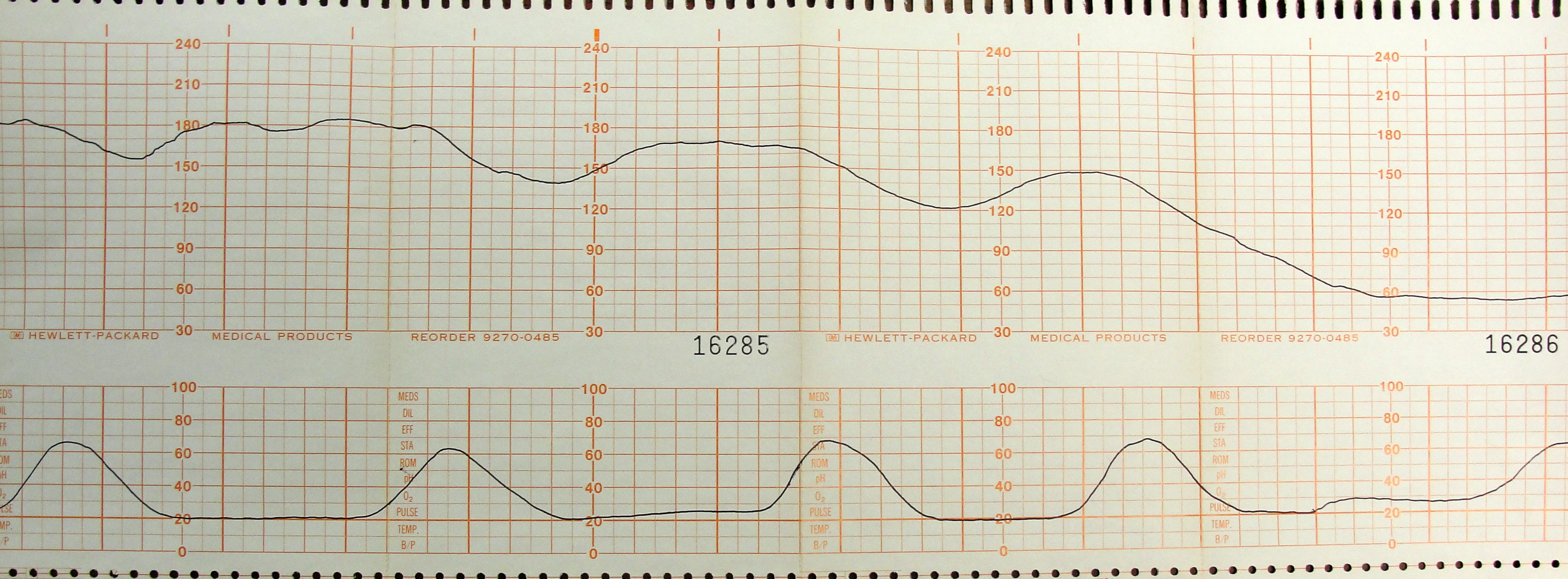 Contractions
Baseline
Decels/Accels
Category
EFM #12
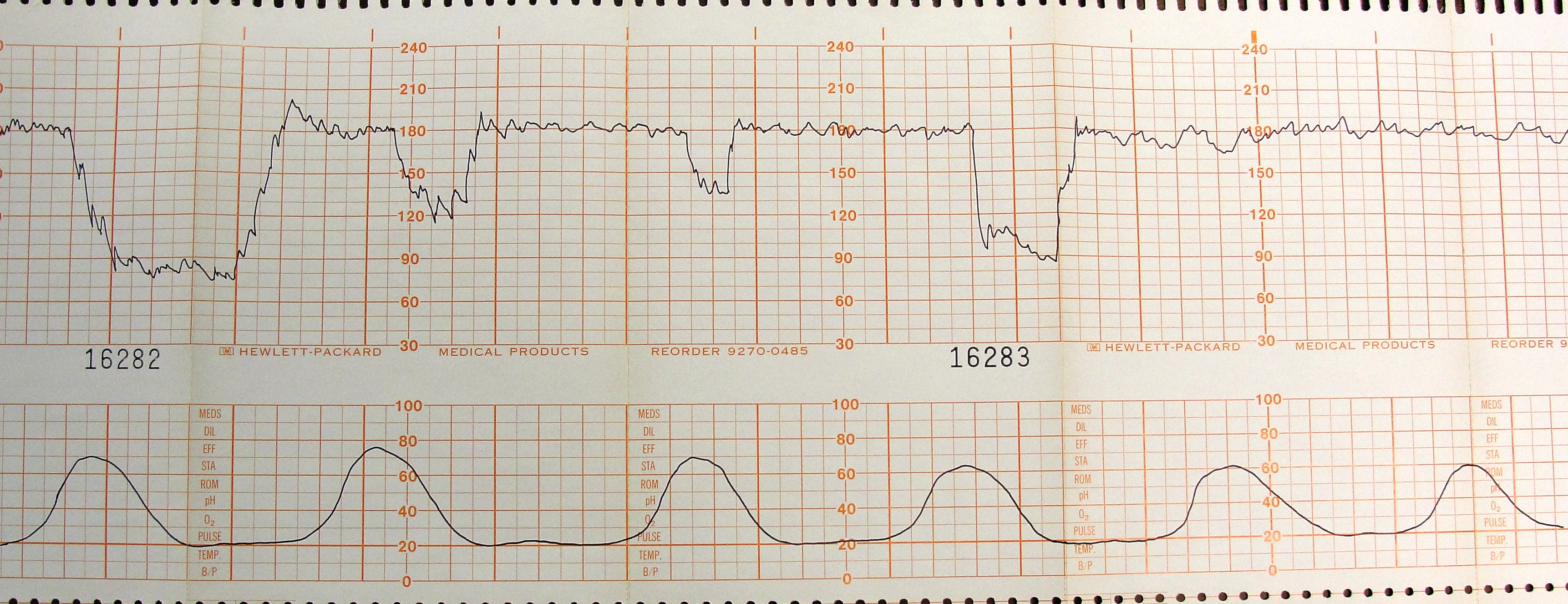 Contractions
Baseline
Decels/Accels
Category
EFM #13
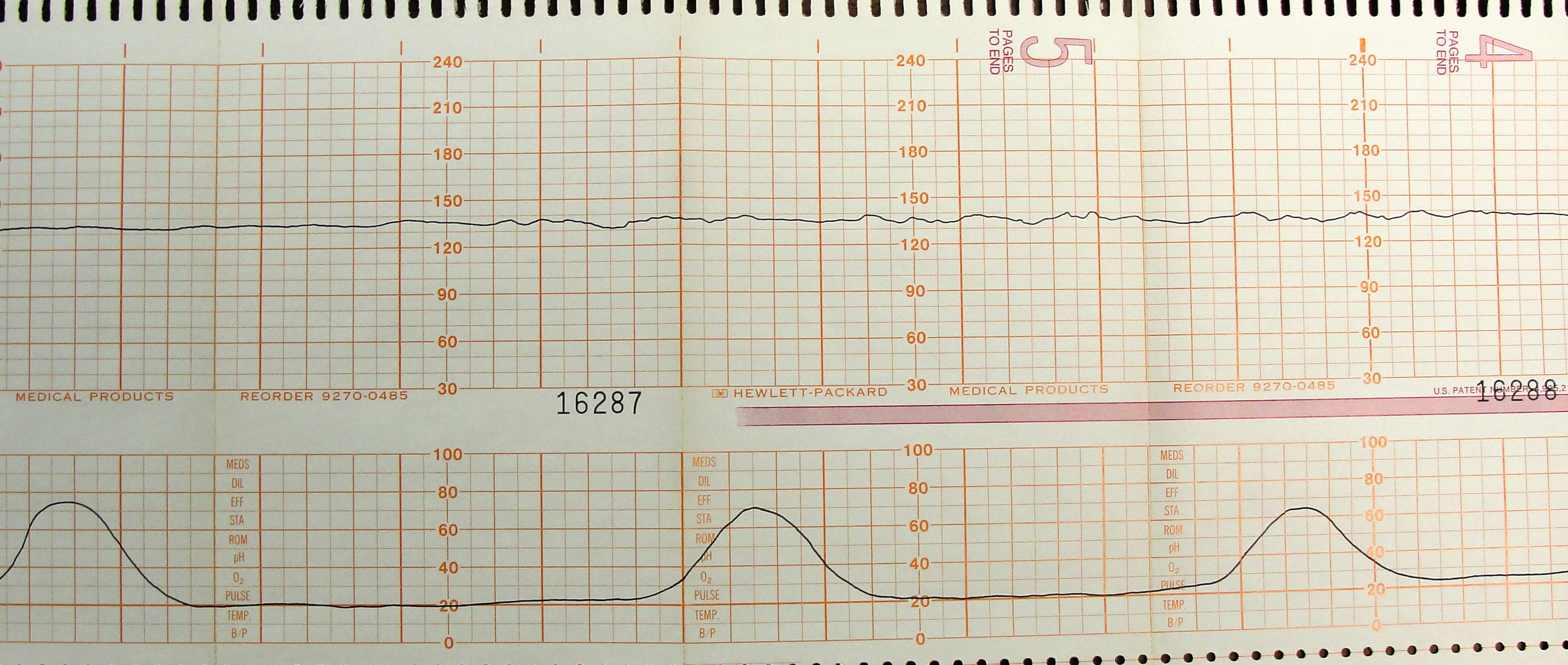 Contractions
Baseline
Decels/Accels
Category